3.2 Bloembollen
PM1 Plant & Productie
Bloembollen als visitekaartje van Nederland
Welke bollen staan hier?
Carolus Clusius
Arts en botanicus 1626 - 1609
Bloembollenmengsel
Herken je de bollen?
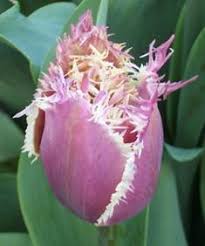 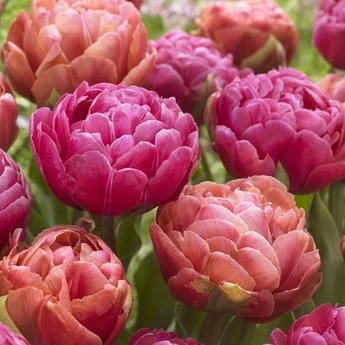 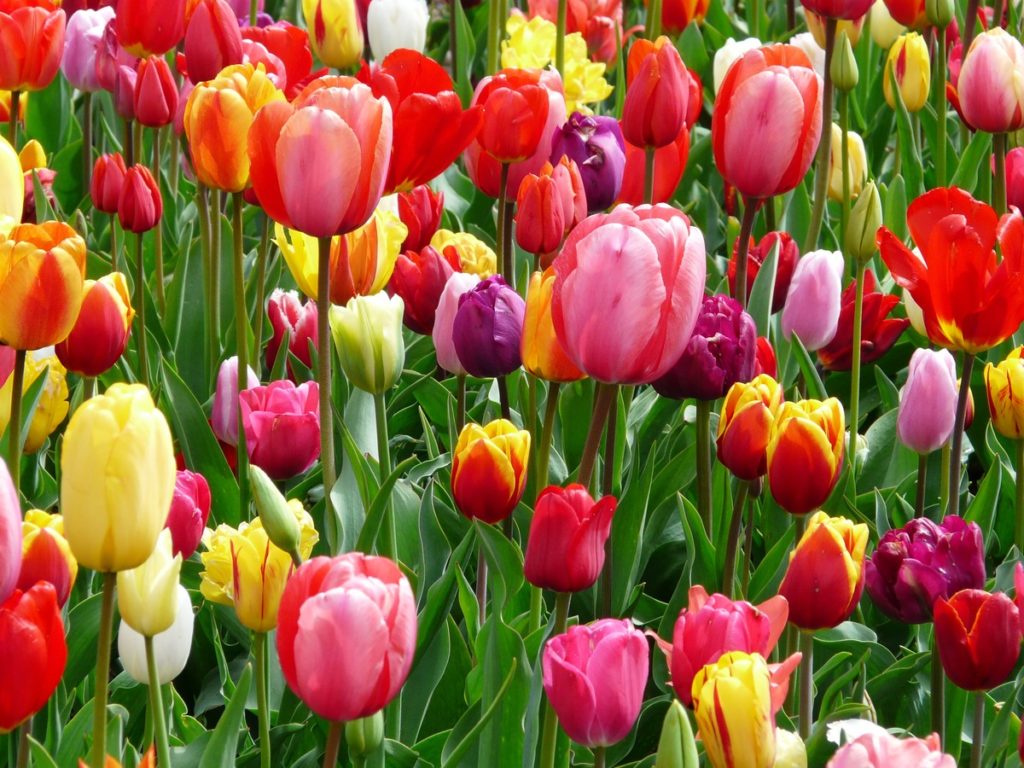 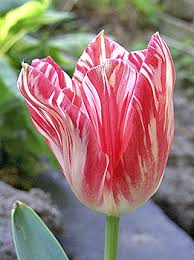 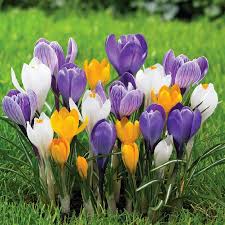 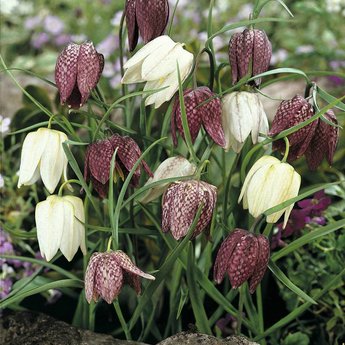 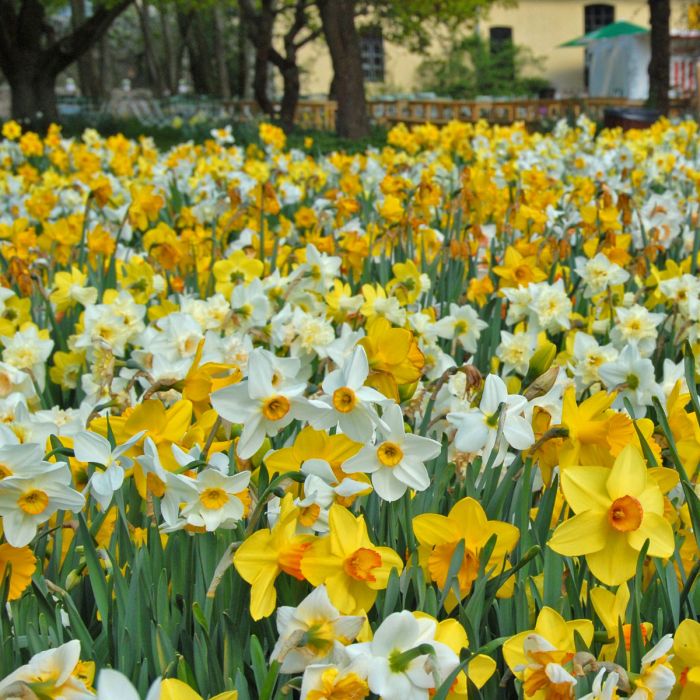 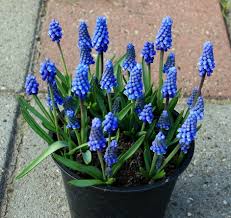 Film Bloembollen
Kijk en beantwoord de vragen (Forms)